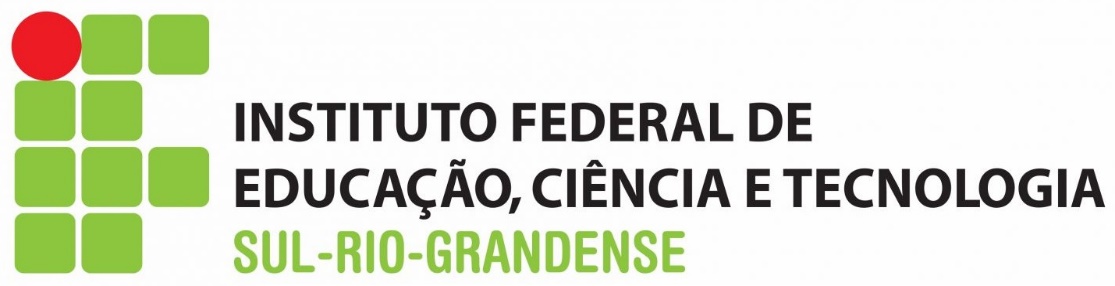 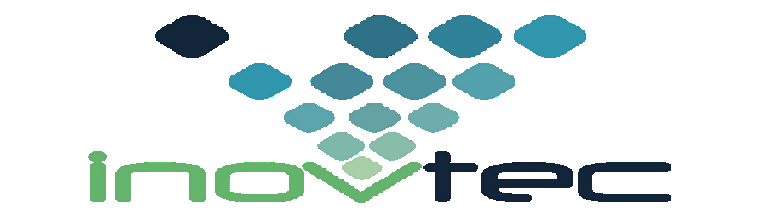 6º Seminário de Inovação e Tecnologia do IFSUL De 07 a 09 de novembro de 2017
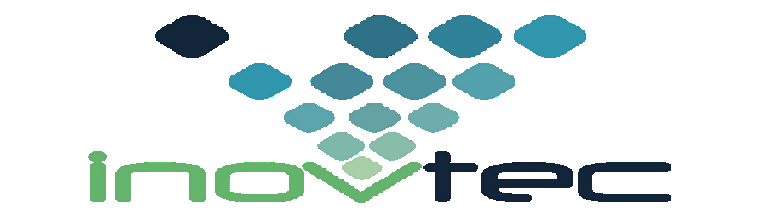 6º INOVTEC - 2017Objetivo: Integrar Academia e Indústria em Prol do Desenvolvimento Econômico Baseado em Tecnologia e Inovação
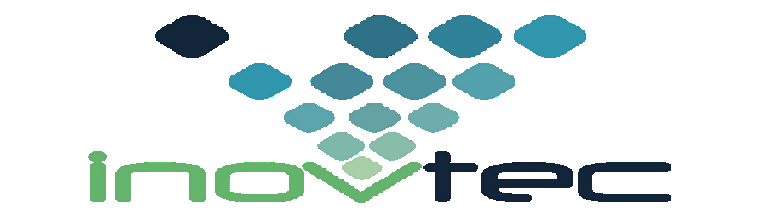 Atividades-fim do 6º INOVTECPalestras Apresentação de Artigos Mini-cursos Salas temáticas RobóticaFeira de Protótipos Mesas-redondas
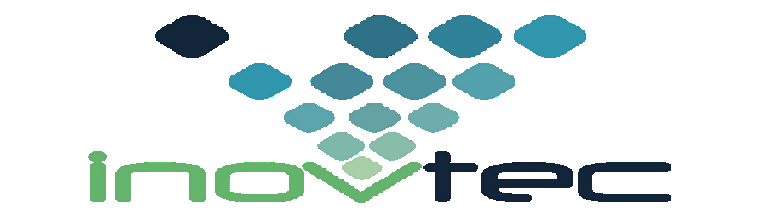 Atividades-meio do 6º INOVTECApresentações Culturais do IFSulVisitação aos Ambientes do CampusProgramação Visual de Divulgação do InstitutoReuniões Setoriais para Fomento de Projetos
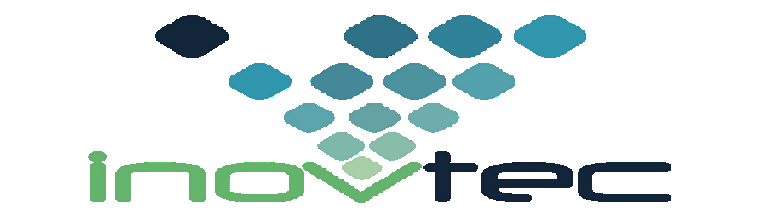 Subcomissões organizadoras
Técnica (ST)Comunicação (SC)Recepção e Cerimonial (SRC)Tecnologia da Informação (STI)Programação Cultural (SPC)Apoio e Manutenção (SAM)Relatórios, Parcerias e certificações (SRPC)Editais, Patrocinadores e Financeiro (SEPF)
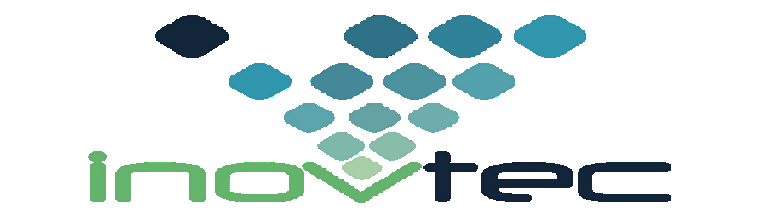 Atribuições Subcomissão Técnica (ST)Organizar agenda da programação Definir áreas/empresas/focosSelecionar artigosConvidar palestrantes
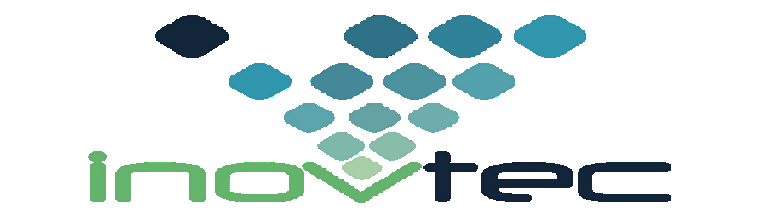 Atribuições Subcomissão Comunicação (SC)Produção material impressoDivulgação eletrônicaRedes SociaisImprensa externaSites IFSul e Campus
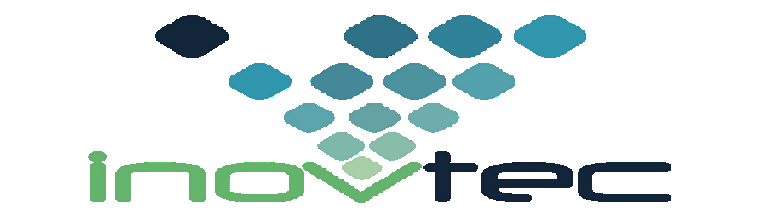 Atribuições Subcomissão Recepção e Cerimonial (SRC)RecepçãoControle PresençaMontagem do Cerimonial Certificados e Brindes aos Convidados
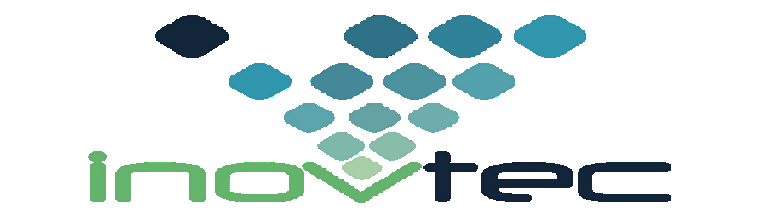 Atribuições Subcomissão Tecnologia da Informação (STI)InscriçõesAtualização do Site do EventoCertificados Eletrônicos aos ParticipantesGravação dos CDs
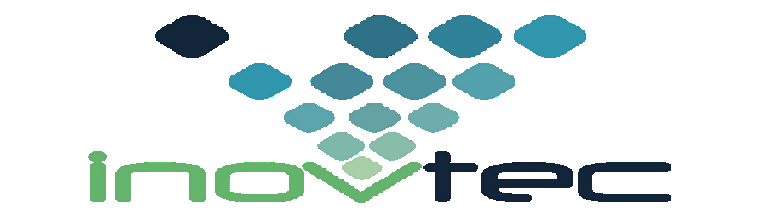 Atribuições Subcomissão Programação Cultural (SPC)Selecionar/propor atividades culturais locaisOrganizar intervalos culturais
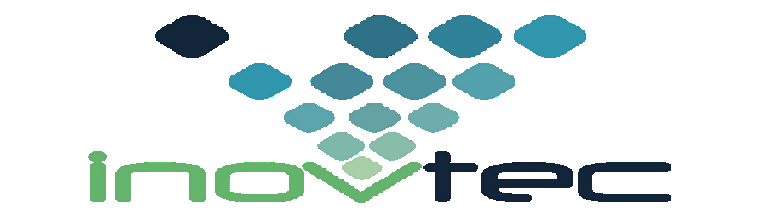 Atribuições Subcomissão Apoio e Manutenção (SAM)Organizar coffee-breaksProver estrutura física nos ambientes do eventoManter limpeza nos ambientes do eventoOrganizar transporte
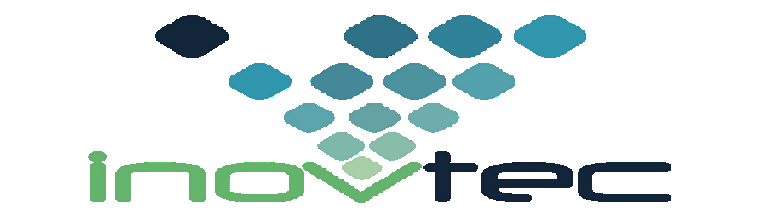 Atribuições Subcomissão Relatórios, Parcerias e certificações (SRPC)
Montar listas de pessoas para certificação Apoiar para a certificação digitalBuscar Parcerias InstitucionaisBuscar Apoios InstitucionaisRedigir relatórios
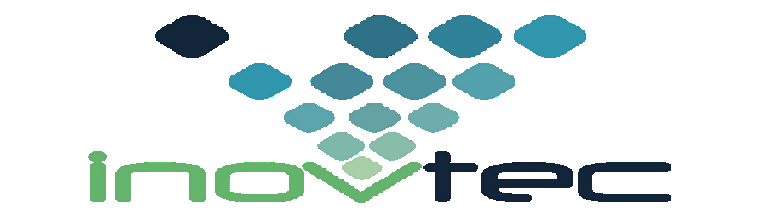 Atribuições Subcomissão Editais, Patrocinadores e Financeiro (SEPF)
Redigir editaisRealizar convêniosCaptar e gerenciar recursos financeirosRealizar comprasBuscar Patrocinadores
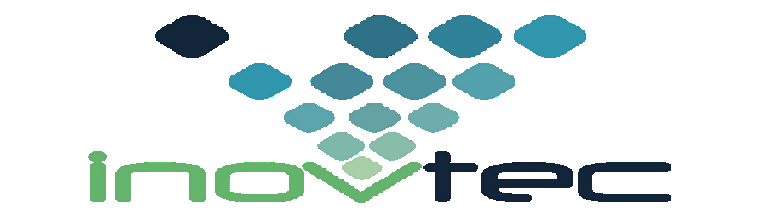 Foco/estratégia:Mini-cursos por servidores, ex-alunos e alunos Foco
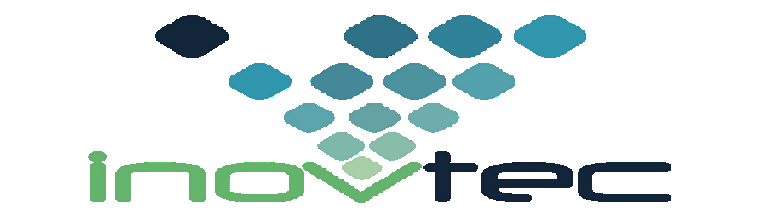 Possibilidades para a programação:
Mini-curso ou palestra sobre “Técnicas de inspeção na indústria mecânica”, Tecnólogo Gilmar Bos, empresa ....., contato facebook ou Q-acadêmico;

Mini-curso sobre NR-12, Tecnólogo Everton..., SKA... (?)

Mesa-redonda com pesquisadores do campus, alunos e orientadores... Ênfase a pesquisas conjuntas com a UFRGS? Tema: como fazer pesquisa aplicada?